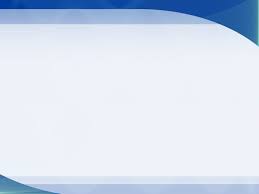 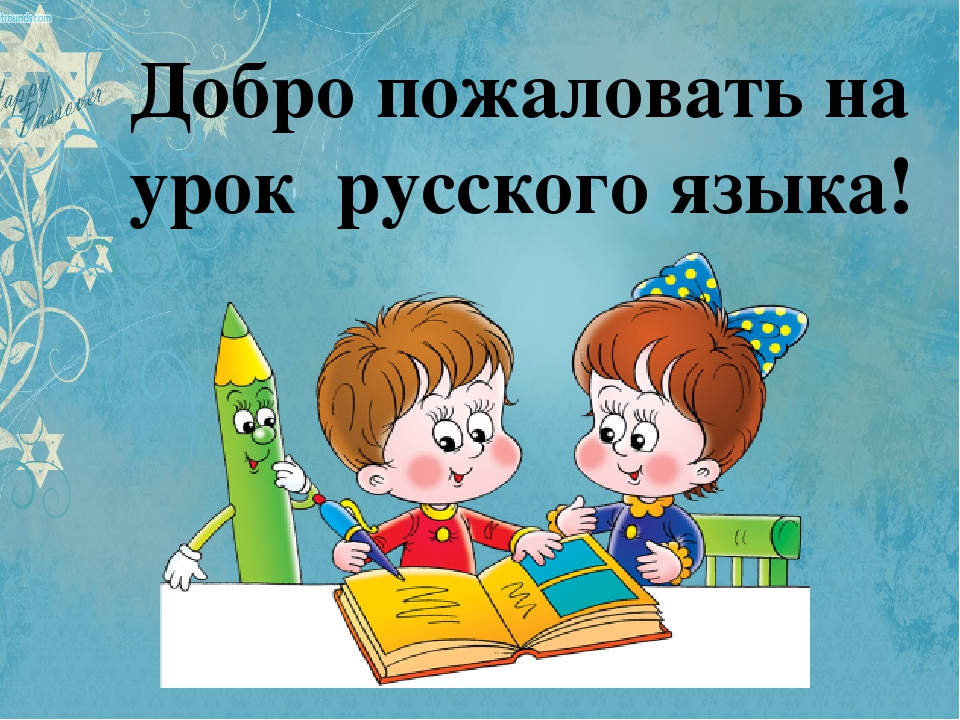 ДОБРО  ПОЖАЛОВАТЬ
НА УРОК  РУССКОГО ЯЗЫКА
!
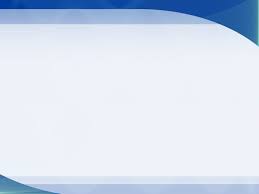 ОБЯЗАННОСТИ  ПО  ДОМУ
Кто  что делает? Чем?
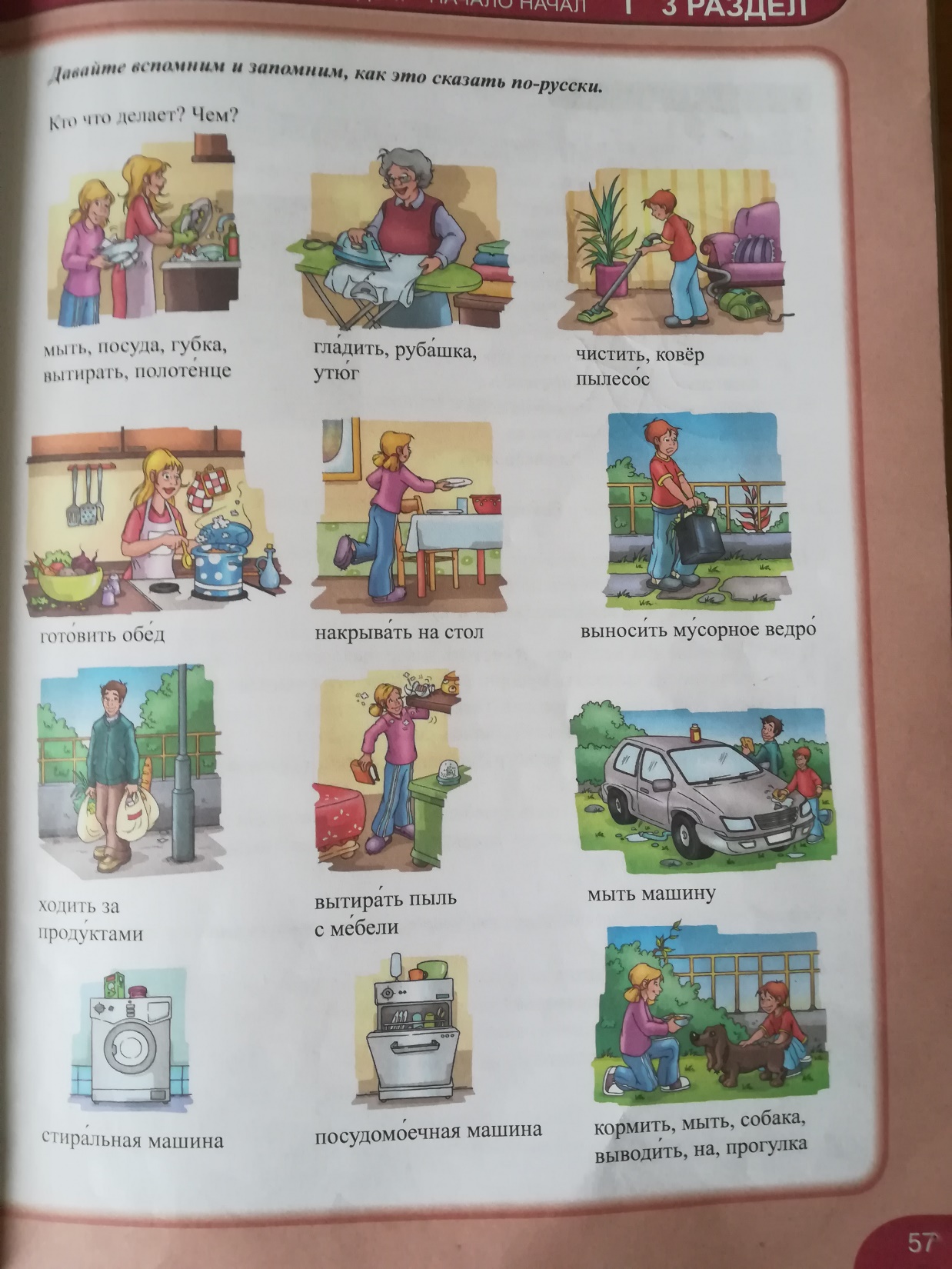 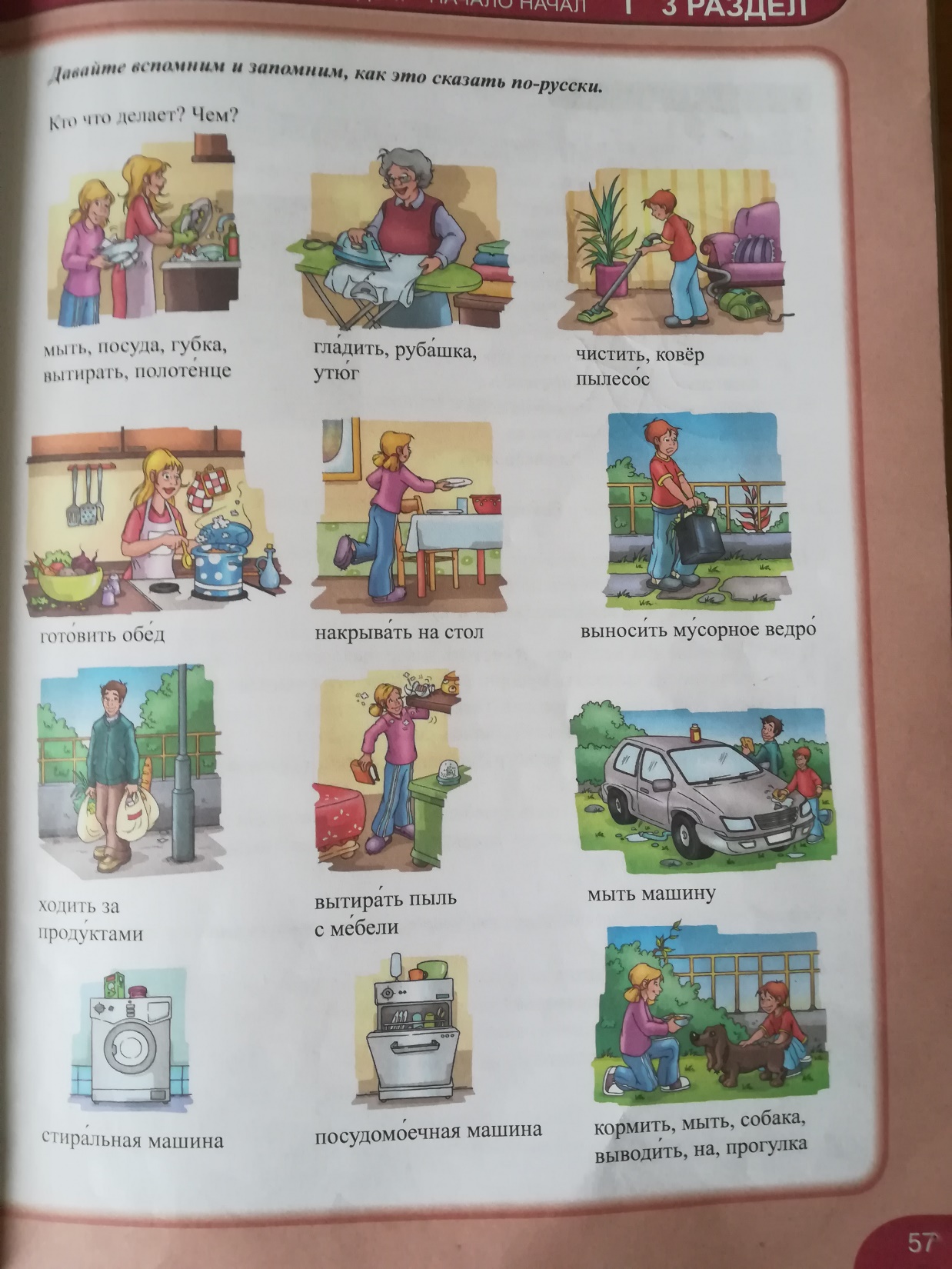 Мальчик чистит  ковёр пылесосом.
Мама  моет посуду  губкой.
Дочь вытирает посуду  полотенцем.
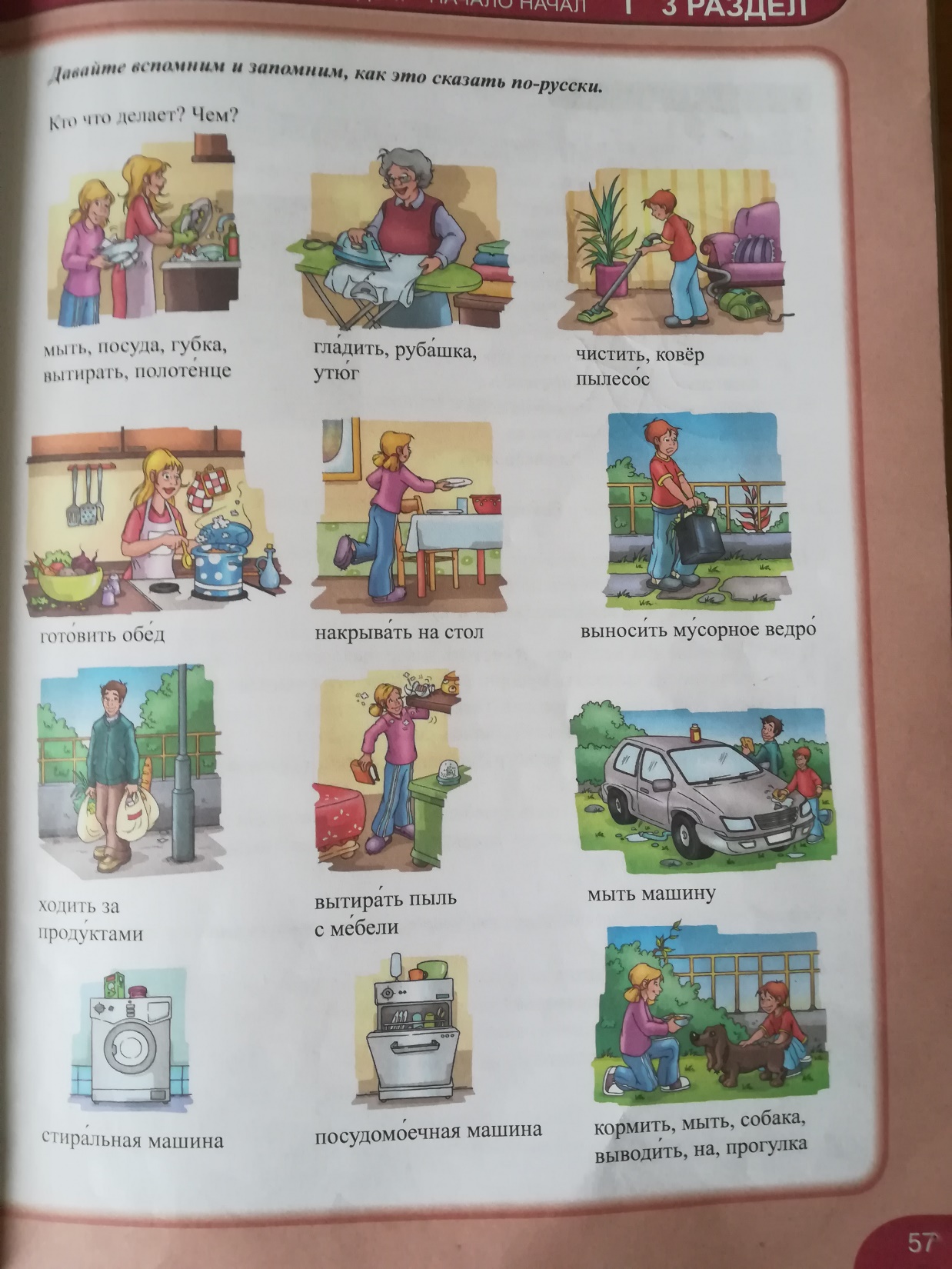 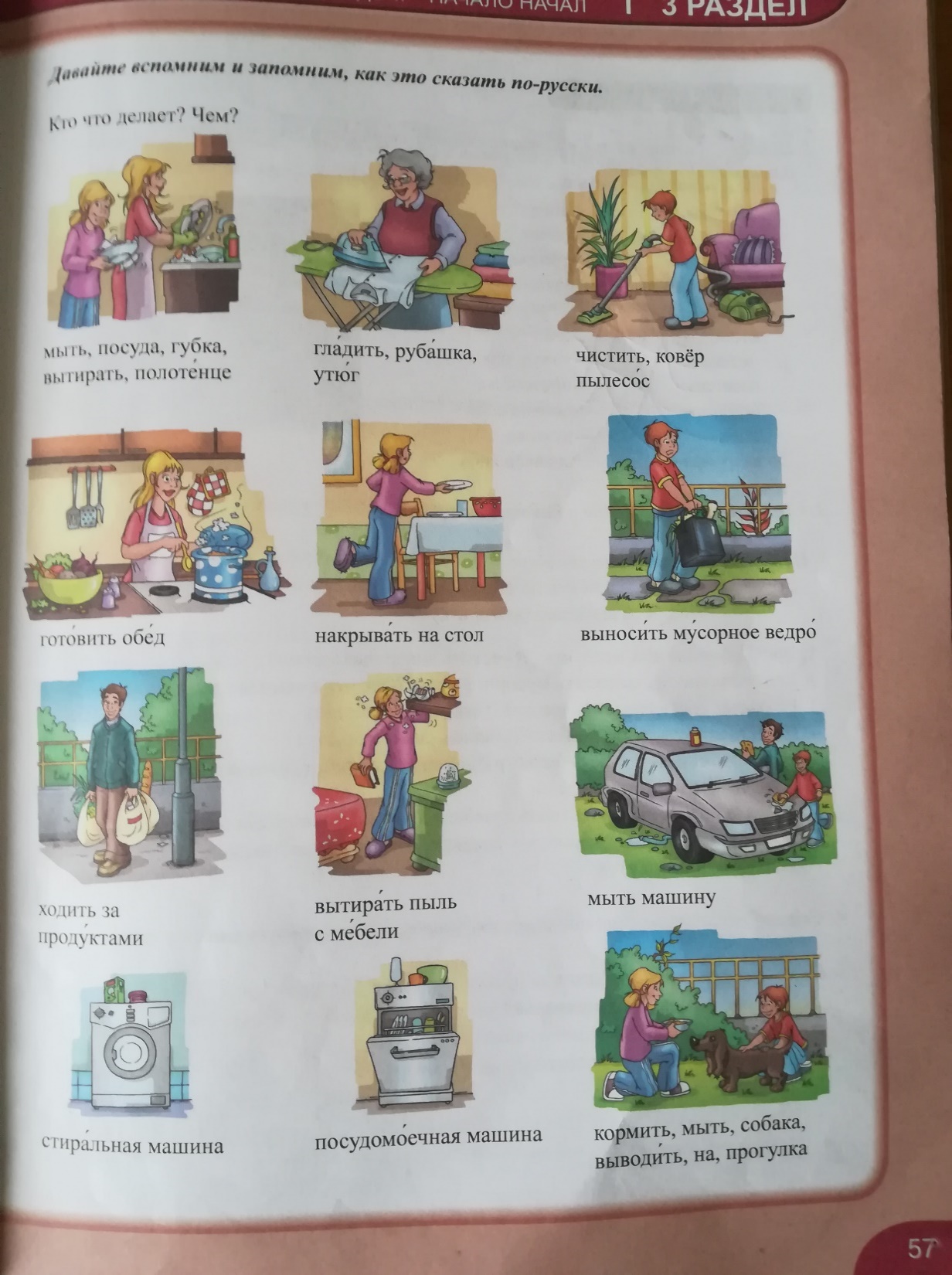 Сегодня Маша  готовит обед.
Бабушка гладит рубашку утюгом.
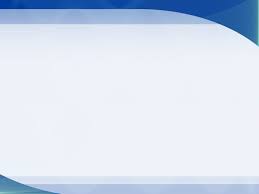 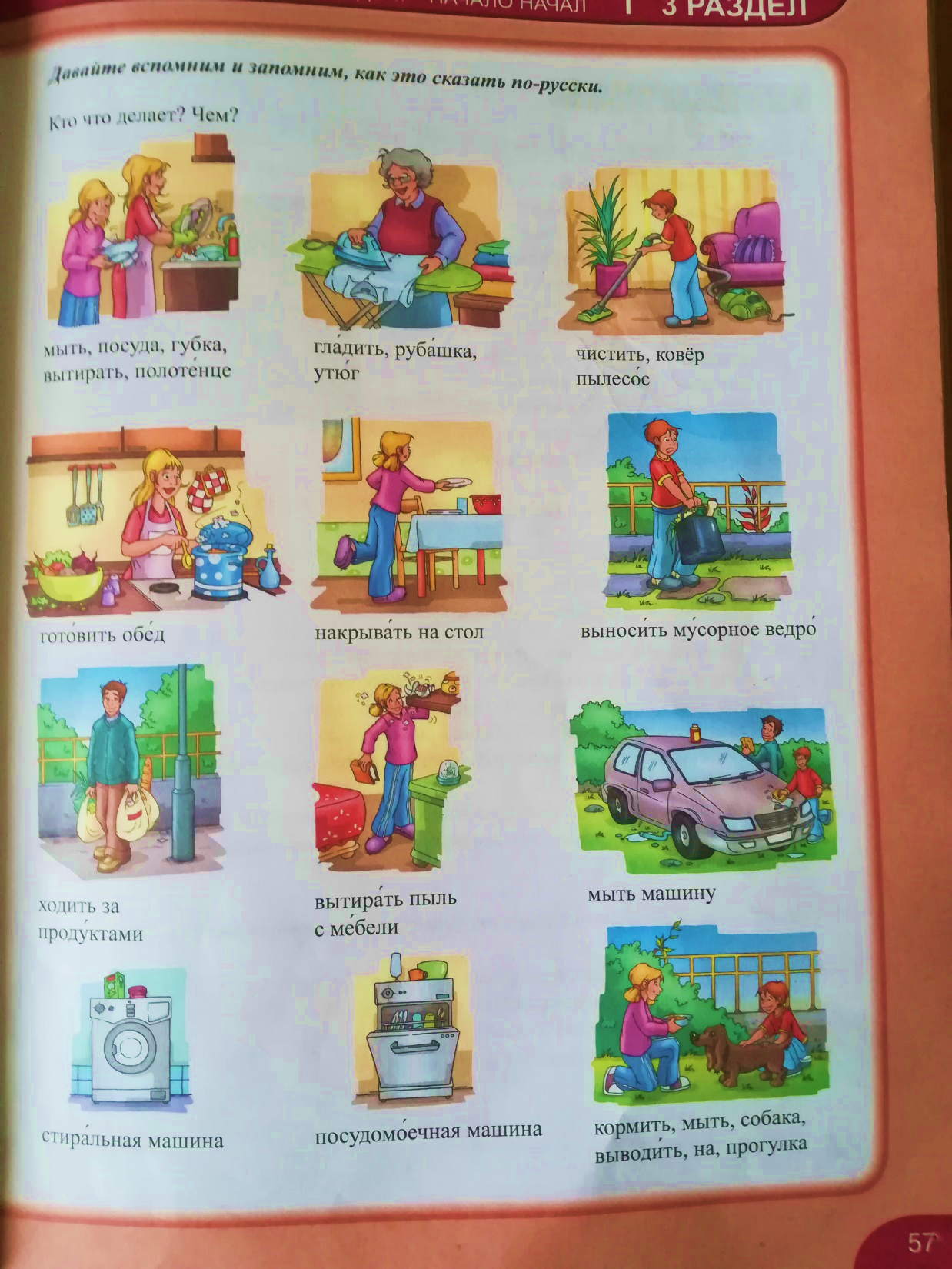 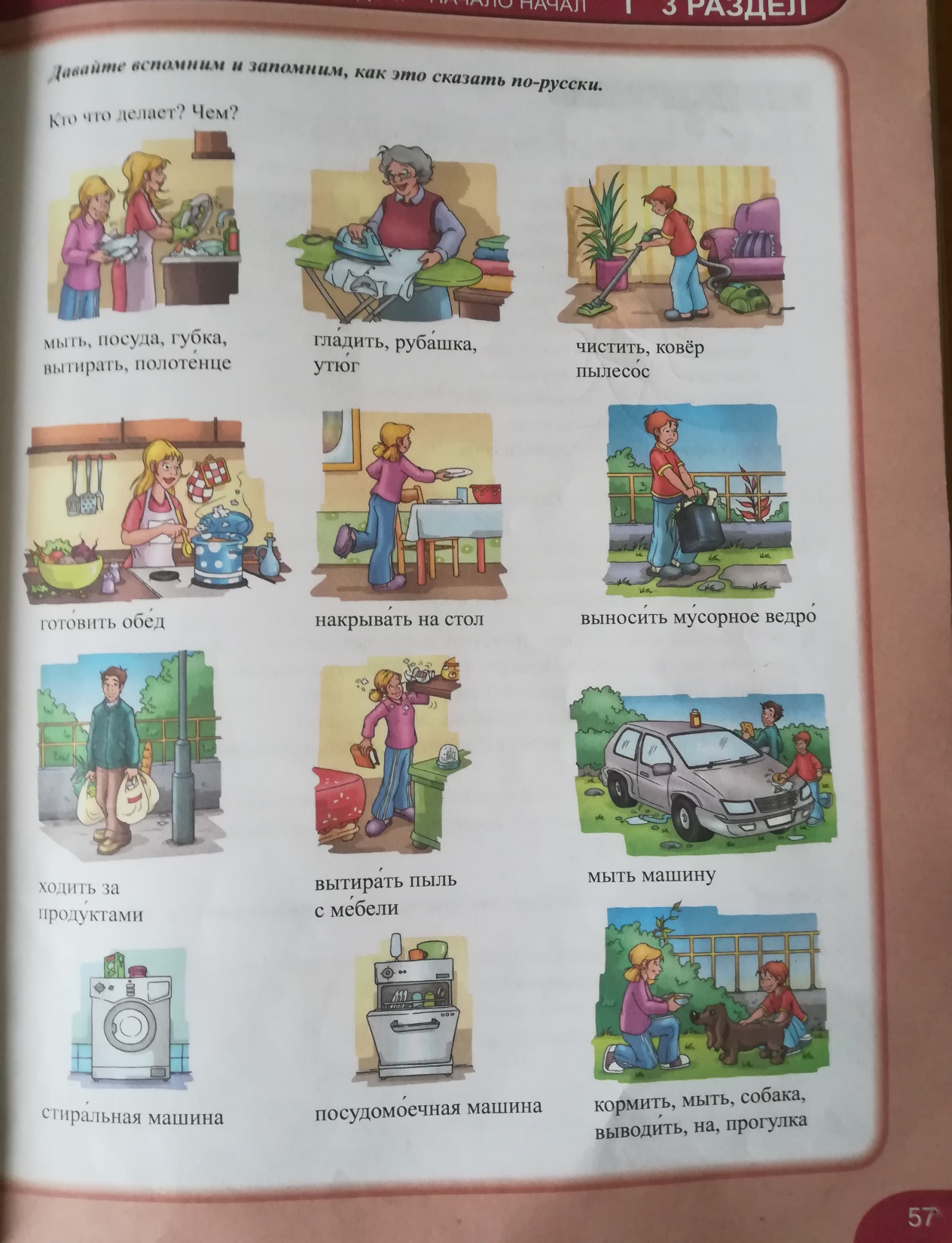 Девочка накрывает на стол.
Иногда папа ходит  за  покупками.
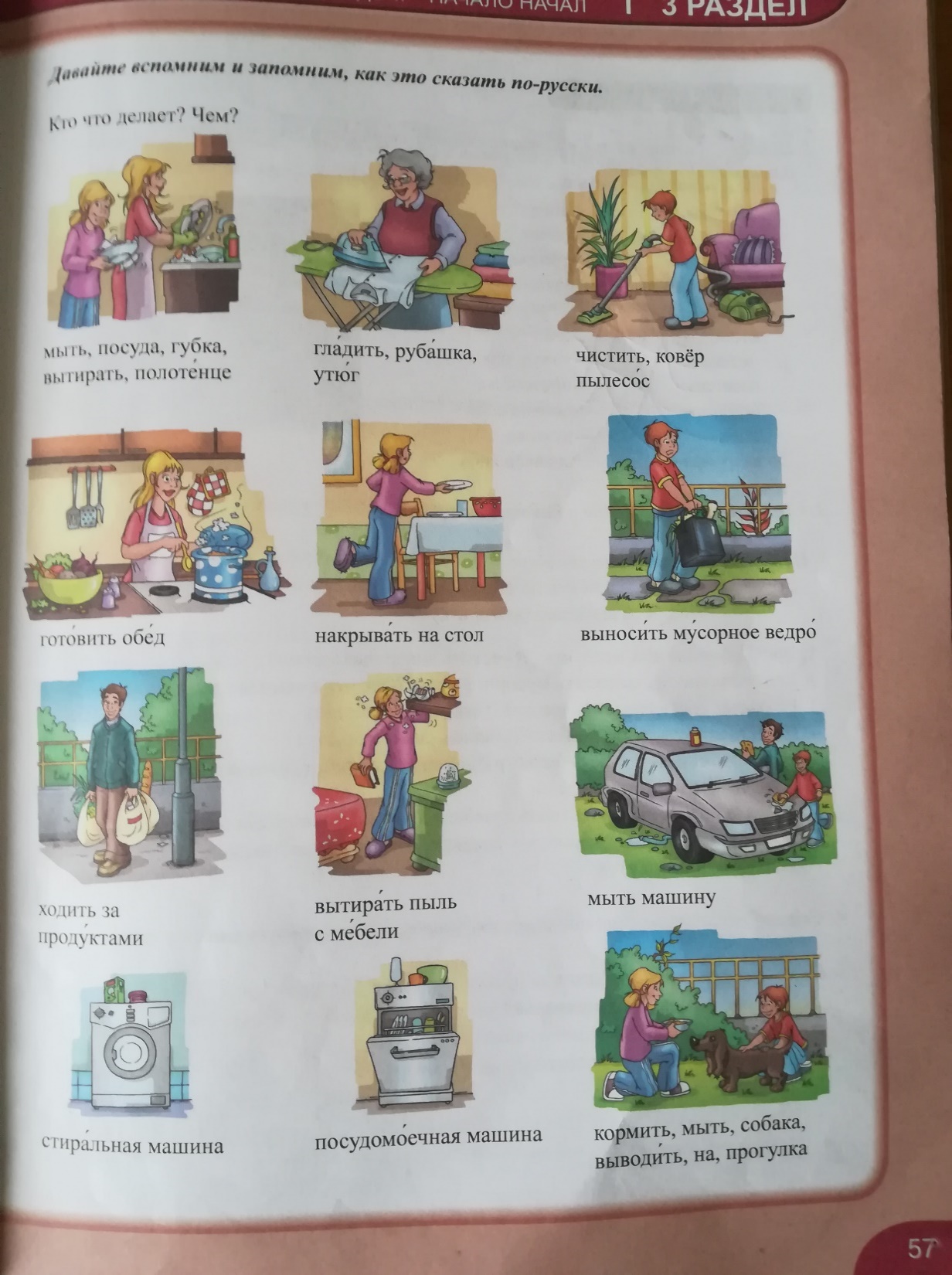 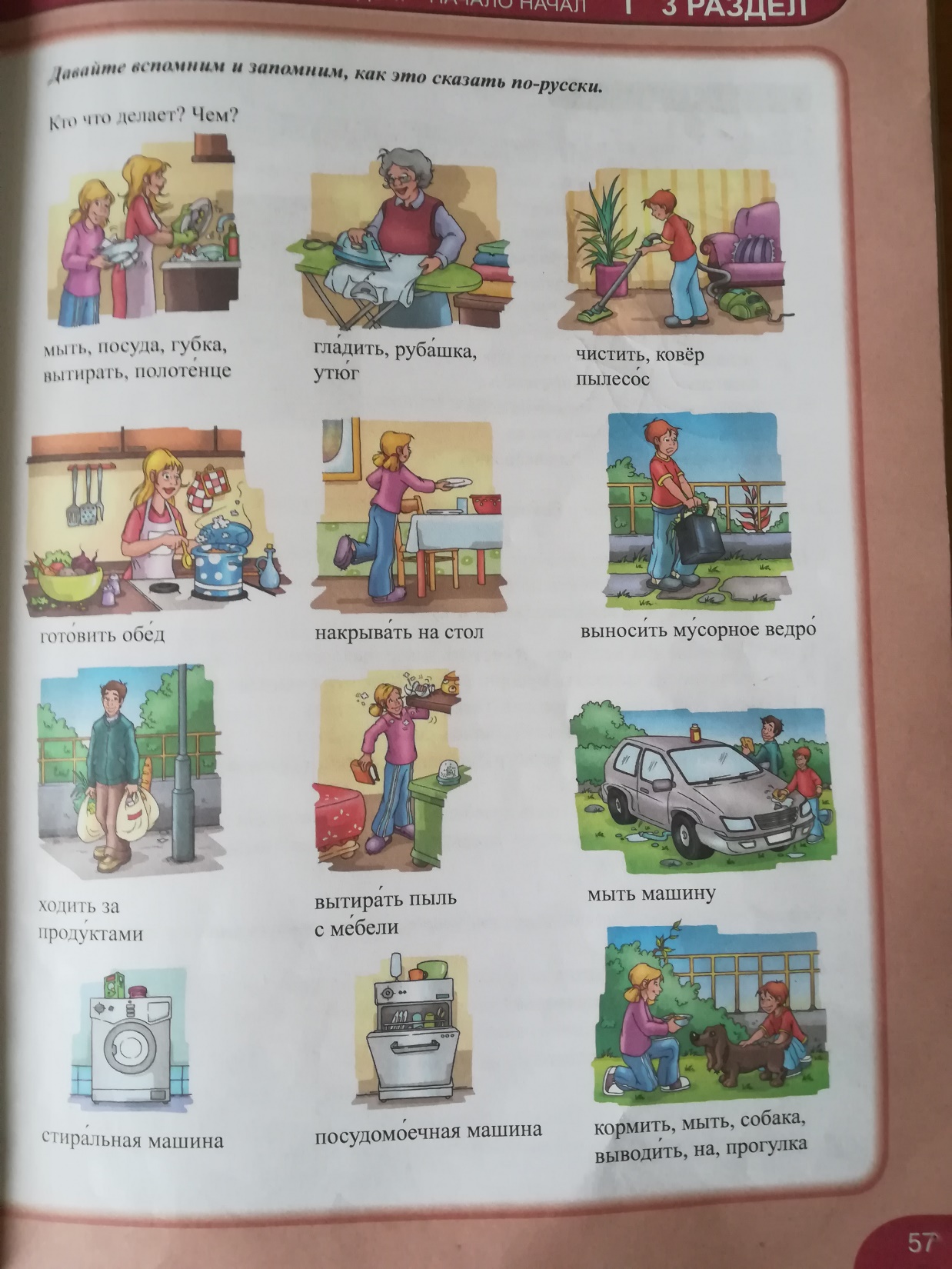 Сын  выносит мусорное ведро.
Девочка вытирает пыль с мебели тряпкой.
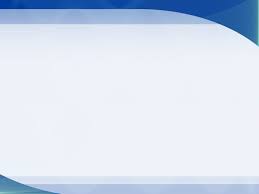 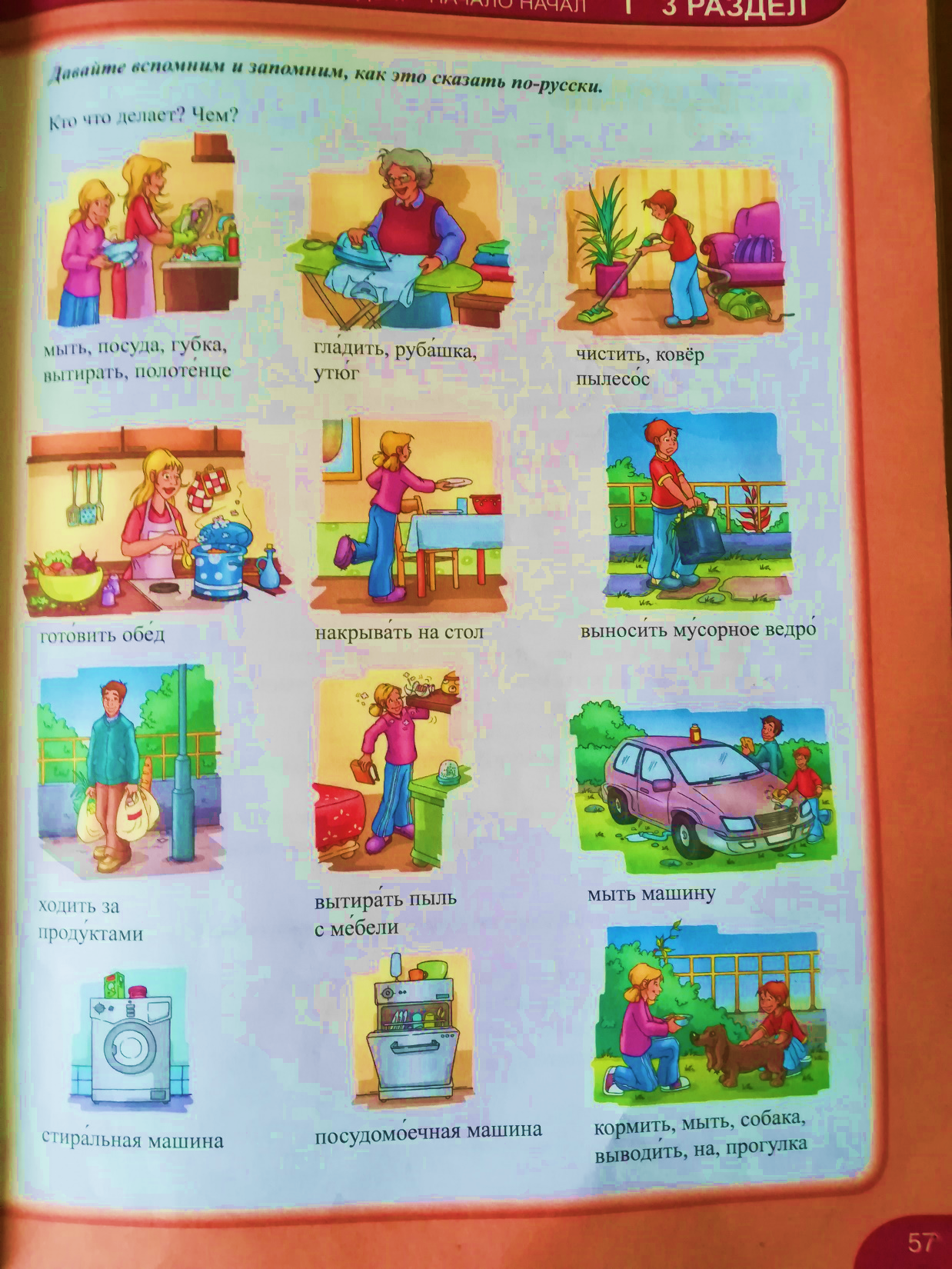 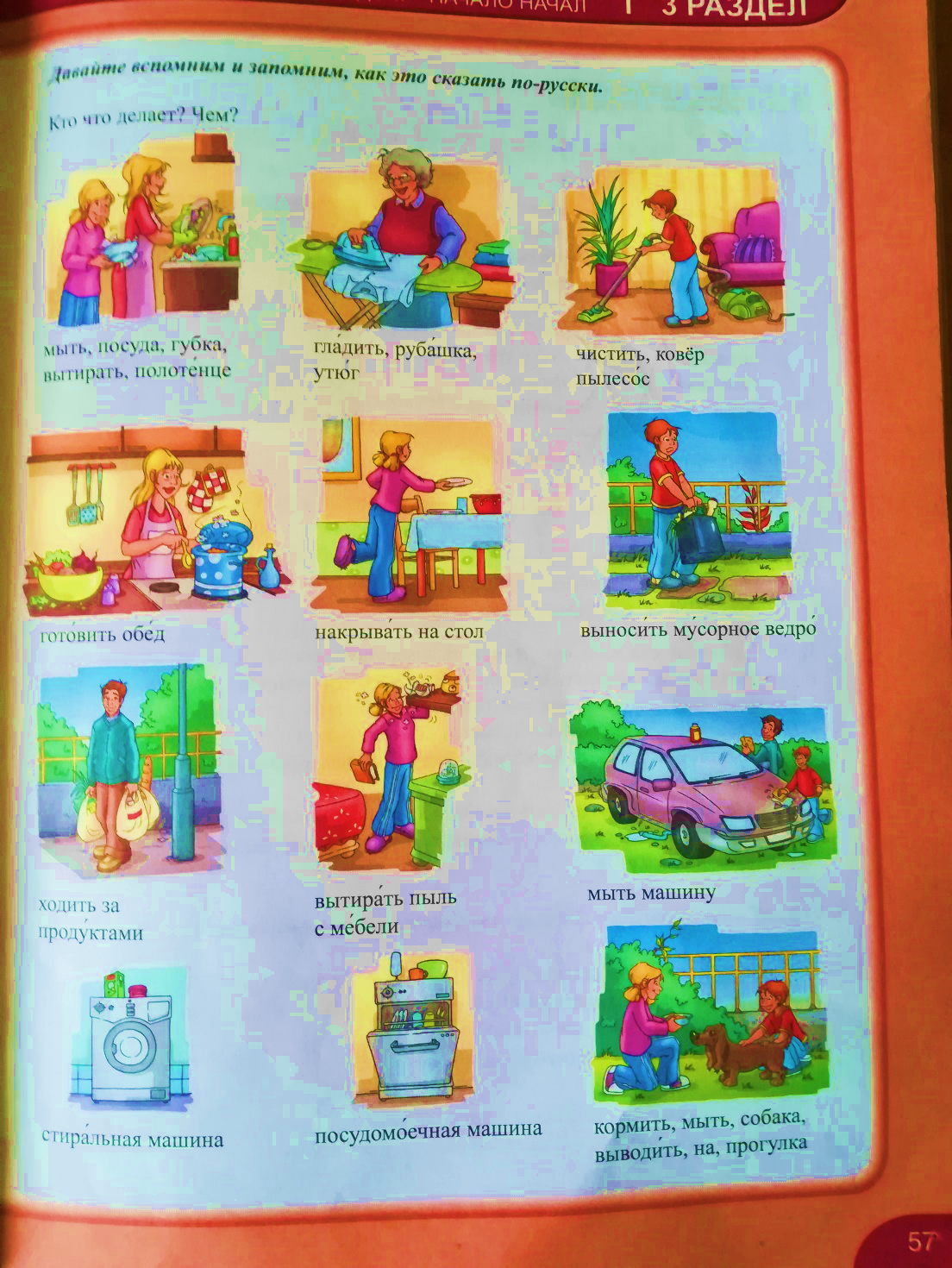 Дети кормят и моют собаку.
Папа и сын моют машину.
Каждый
день они выводят её гулять.
Ответьте на вопросы:
Кто в вашей семье готовит обед,а кто моет посуду?
Помогаешь ли ты маме накрывать на стол и убирать со стола?
Кто вытирает пыль в твоей комнате?
Какие твои обязанности  по дому?
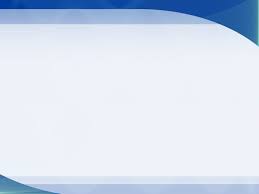 ПРИТЯЖАТЕЛЬНЫЕ  МЕСТОИМЕНИЯ ( ПРИСВОЈНЕ ЗАМЈЕНИЦЕ)
Вопросы  :

Чей ?  (друг)        - мой, твой, его, её, наш, ваш, их
Чья ? (подруга)   - моя, твоя, его, её, наша, ваша, их
Чьё ? (перо)         - моё, твоё, его, её, наше, ваше, их
Чьи ? ( друзья)    - мои, твои, его, её, наши, ваши, их
Запомните:  его (његов,његова,његово,његови)
                        её ( њен,њена,њено,њени)
                        их ( њихов,њихова,њихово,њихови)
Местоимения  его, её, их  не склоняются по падежам:
Это его папа.Я знаю его папу. Я разговаривал с его папой ....
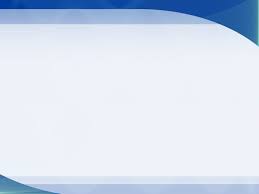 мой=твой
И.П.
Р.П.
Д.П.
В.П.
Т.П.
П.П.
моя=твоя
моё=твоё
мои=твои
И.П.
Р.П.
Д.П.
В.П.
Т.П.
П.П.
наш=ваш
наша=ваша
наше=ваше
наши=ваши
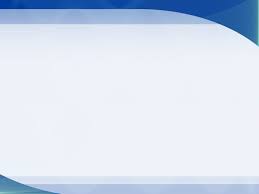 Задание на дом :
Рабочая   тетрадь,  стр. 18, задание  9